מצגת תיעוד מצעד הספרים 
בבית הספר חטיבת הביניים ע"ש יצחק בן צבי
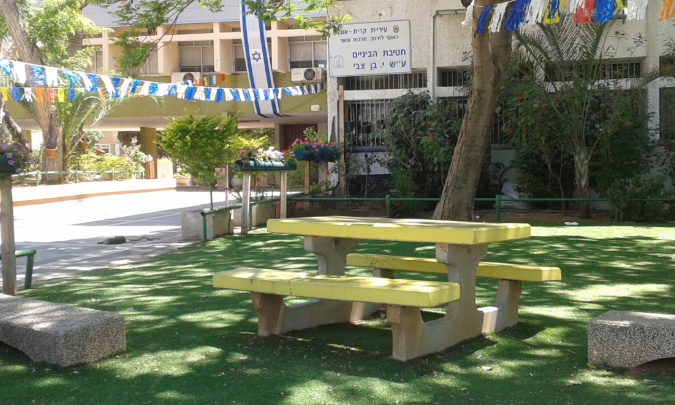 חטיבת הביניים ע"ש יצחק בן צבי
 544155
 קריית אונו
  805 בכיתות ז'- ט'
בספרייה
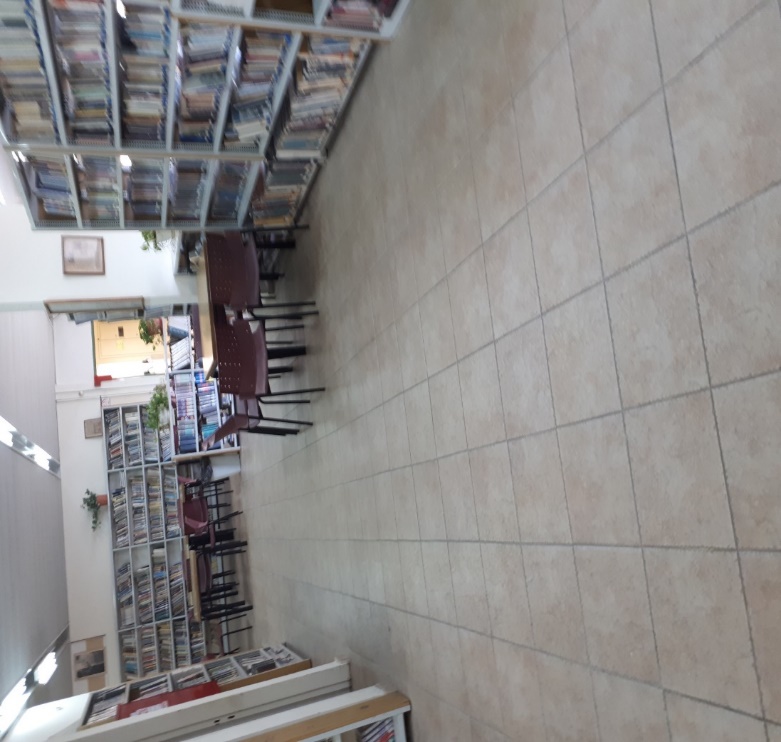 התלמידים  באים לספרייה
לבחור ספר, יושבים לומדים, בהפסקות ובשיעורים שונים.
שלב ראשון: בחירת הספר
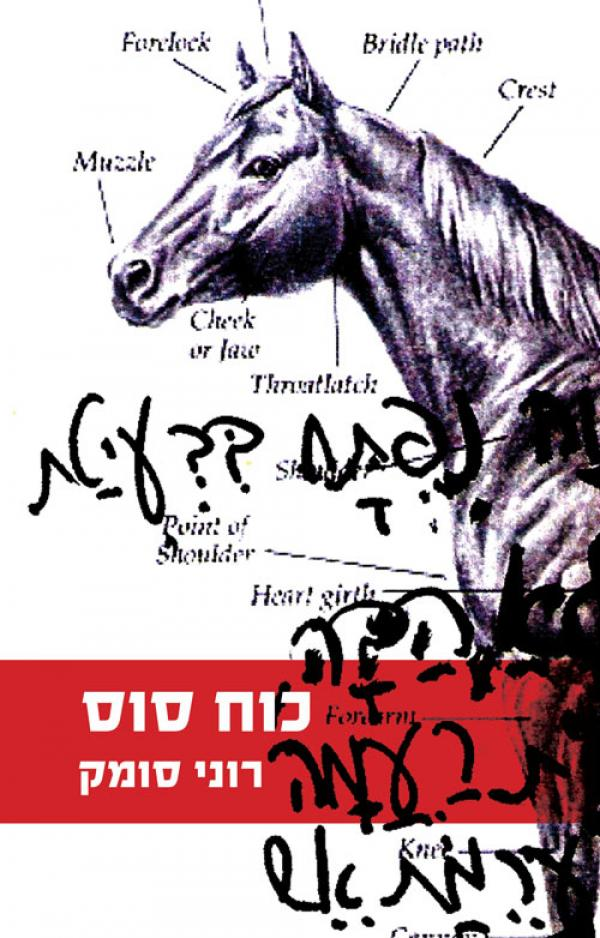 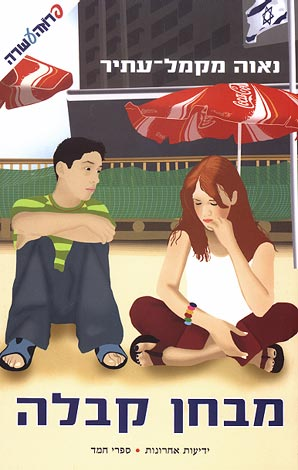 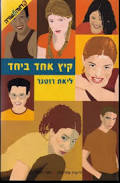 שלב שני: מפגש עם סופרים
תלמידי שכבת ז' פגשו את הסופרת ליאת רוטנר .
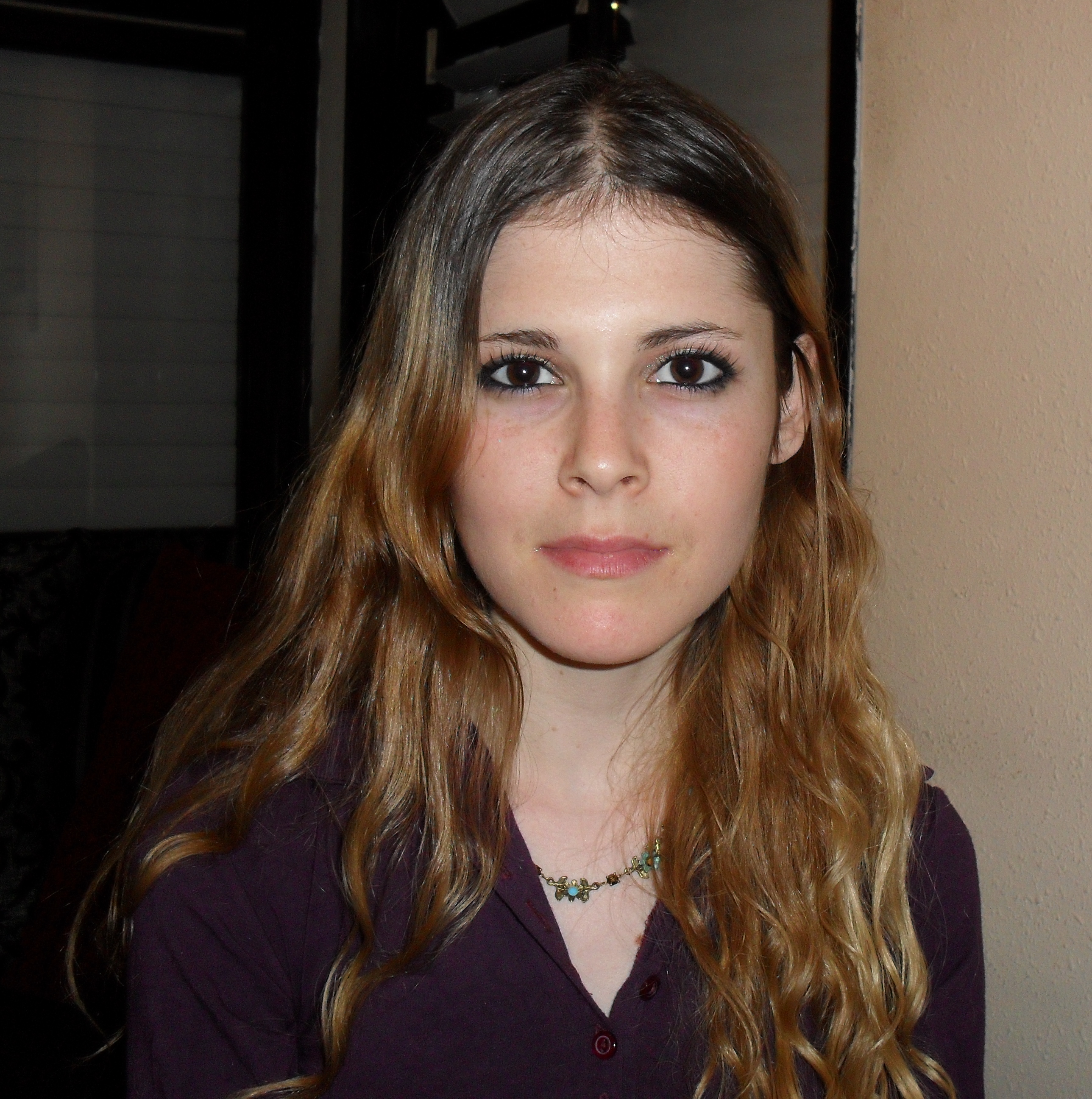 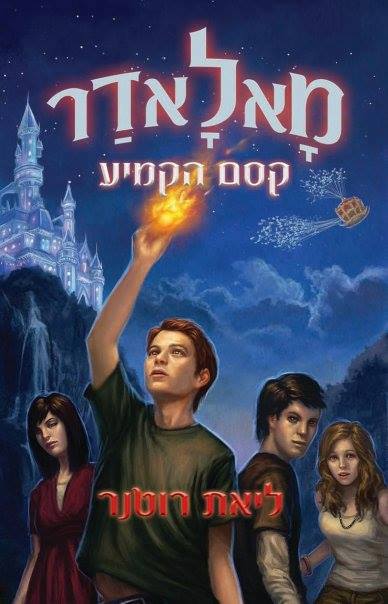 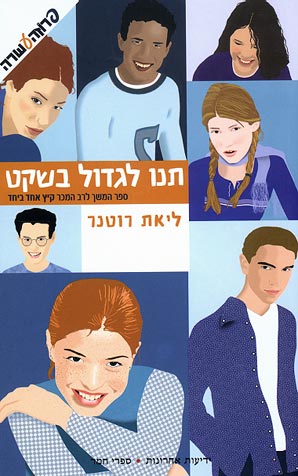 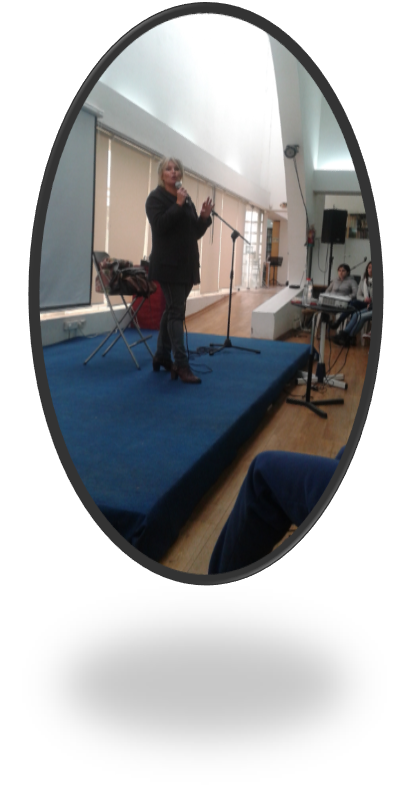 תלמידי שכבת ח' פגשו את

הסופרת נאוה מקמל עתיר.
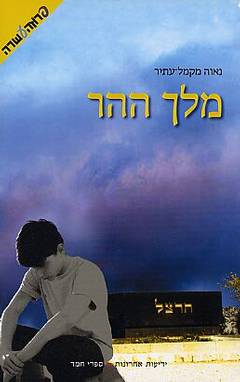 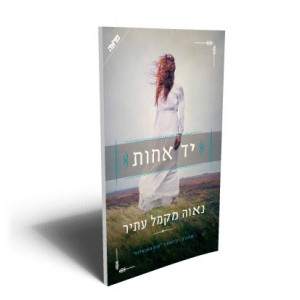 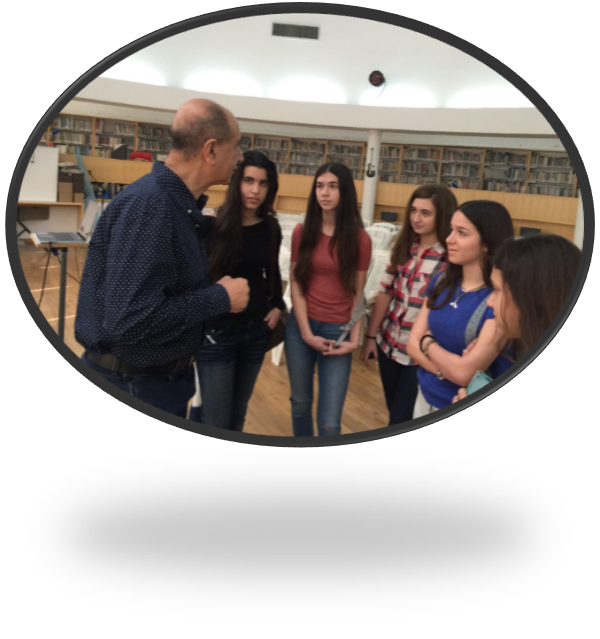 תלמידי שכבת ט' 
פגשו את המשורר 
רוני סומק.
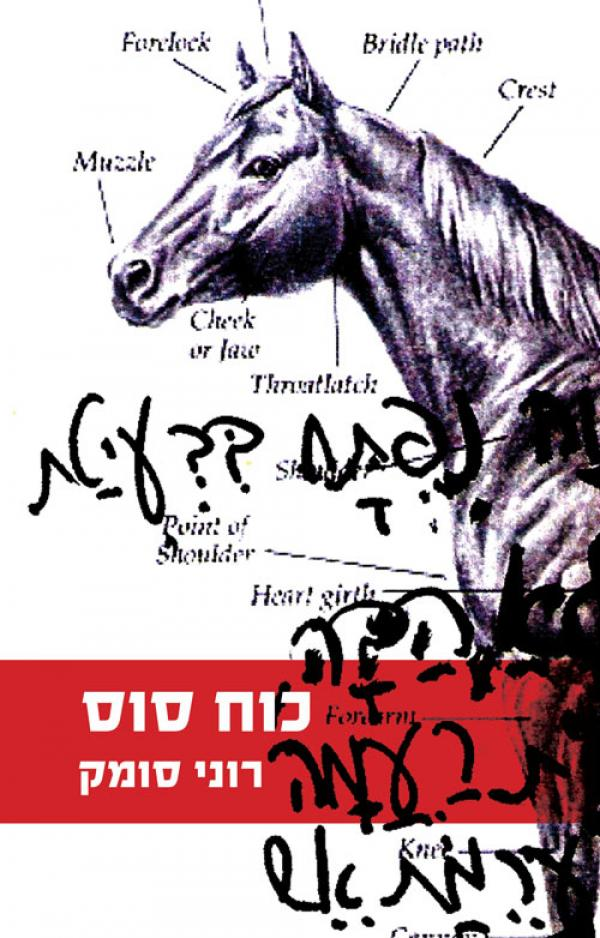 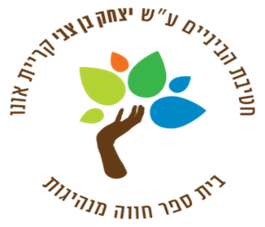 עבודות בספרות
תלמידי שכבת ט' הכינו עבודות יצירתיות על בעלת הארמון.
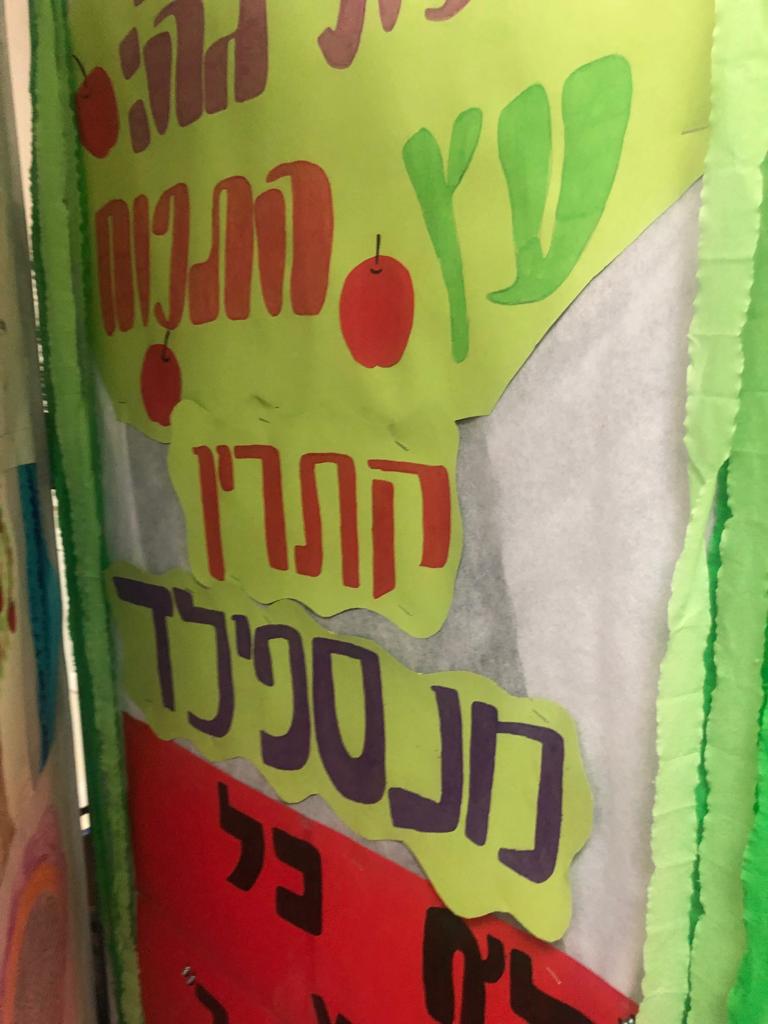 שלב שלישי: בחירות -
תמונת תיעוד הבחירות ותוצאות הבחירות 
בשכבות ז'-ט
1
2
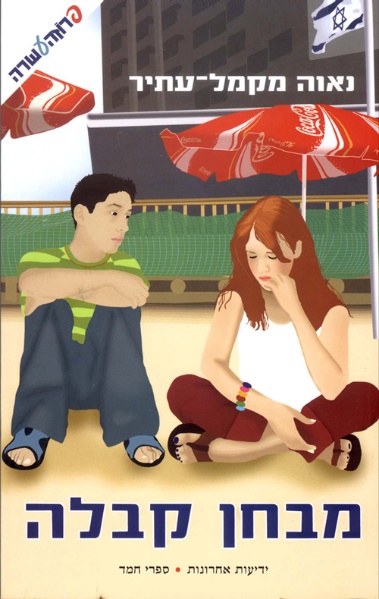 3
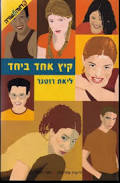 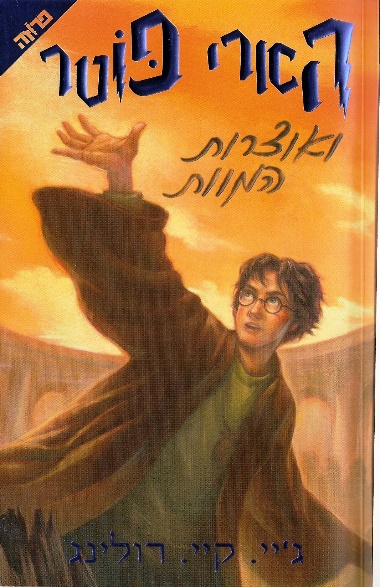 תוצאות הבחירות 2019
מבחן קבלה                          נאוה מקמל עתיר
קיץ אחד ביחד                     ליאת רוטנר
הארי פוטר                           ג'יין רולנג
בעלת הארמון                       לאה גולדברג
יש ילדים זיגזג                      דוד גרוסמן
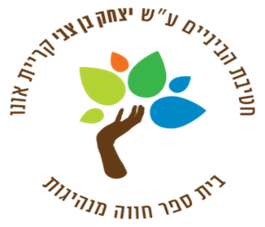 " קריאה משעשעת מועילה לבריאות 
       כמו שתרגילי התעמלות מועילים לגוף"
                     עמונאל קאנט